Figure 5. Same as in Figure 4 but for the SIGMAB statistics.
Cereb Cortex, Volume 17, Issue 3, March 2007, Pages 583–590, https://doi.org/10.1093/cercor/bhk002
The content of this slide may be subject to copyright: please see the slide notes for details.
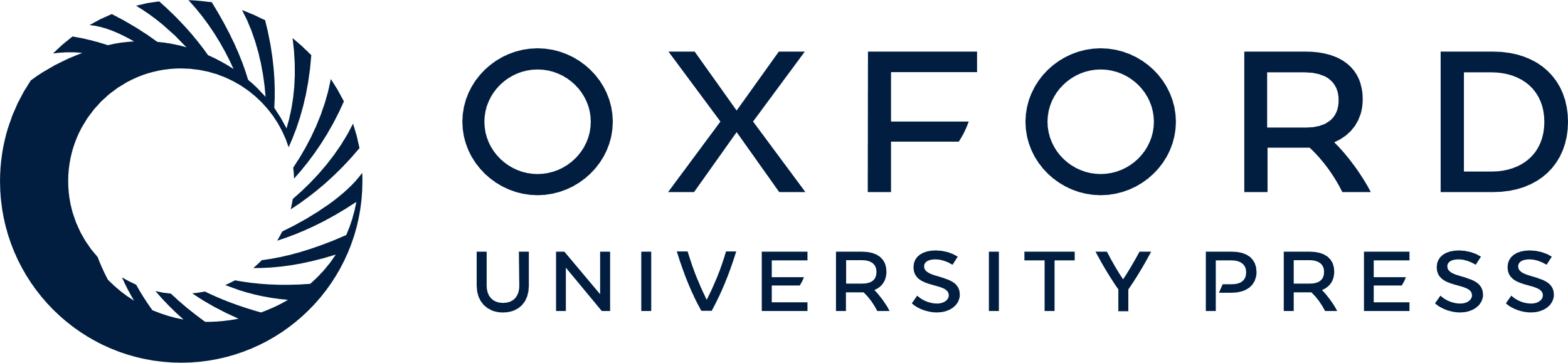 [Speaker Notes: Figure 5. Same as in Figure 4 but for the SIGMAB statistics.


Unless provided in the caption above, the following copyright applies to the content of this slide: © The Author 2006. Published by Oxford University Press. All rights reserved. For permissions, please e-mail: journals.permissions@oxfordjournals.org]